Revelation 3:7–8
7 “And to the angel of the church in Philadelphia write: ‘The words of the holy one, the true one, who has the key of David, who opens and no one will shut, who shuts and no one opens. 8 “ ‘I know your works. Behold, I have set before you an open door, which no one is able to shut. I know that you have but little power, and yet you have kept my word and have not denied my name.
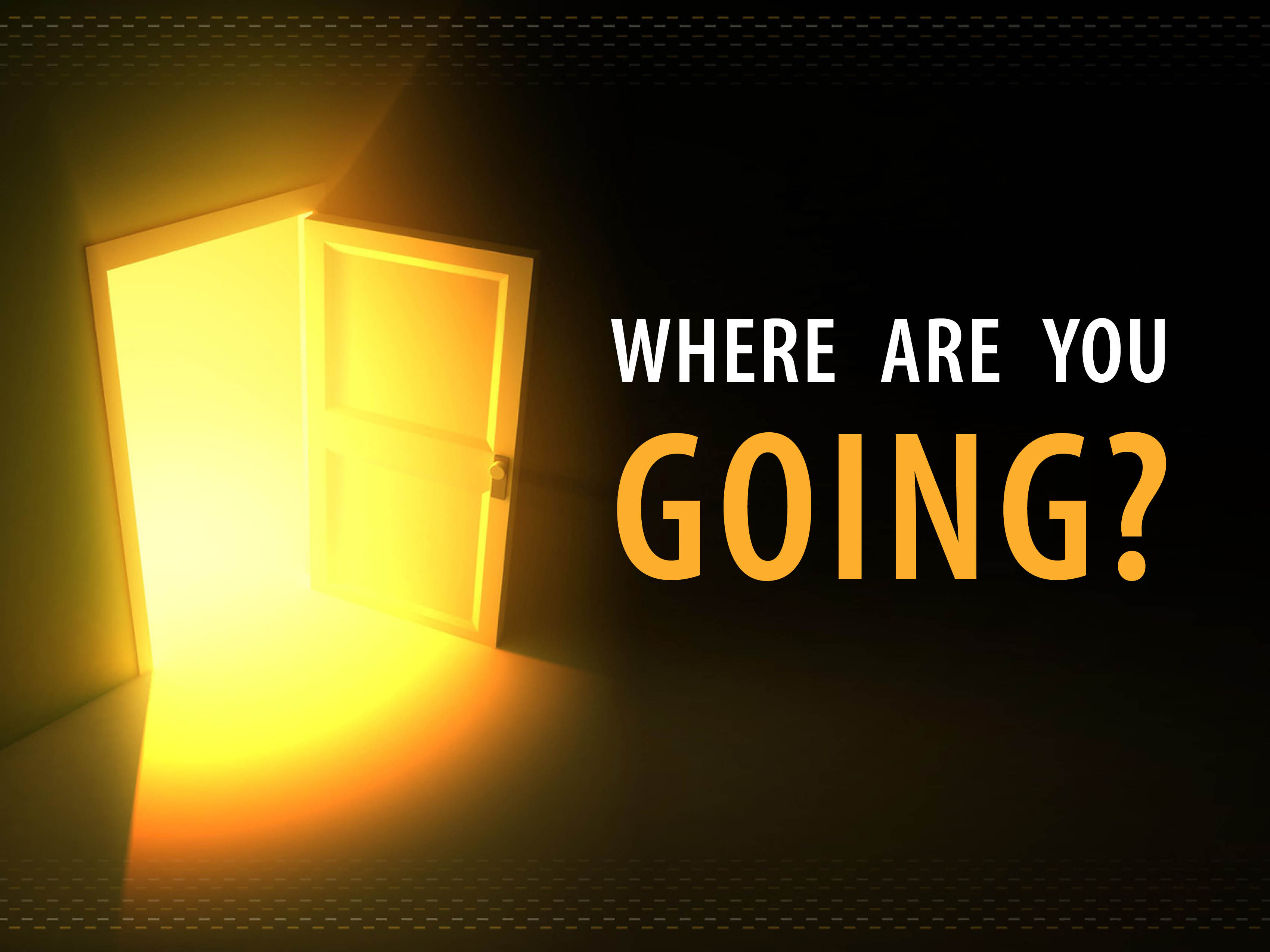 Look for an open door.
Revelation 3:7–8
God can open a door for anybody.
God can open a door quietly.
Will you walk through the door?
Matthew 14:25–29
Genesis 12:1–3
The door will change you.
James 1:5–8
Ephesians 4:24
Romans 8:29